Narýsuj trojúhelník ABC, c = 7 cm, b = 4 cm, α = 50°
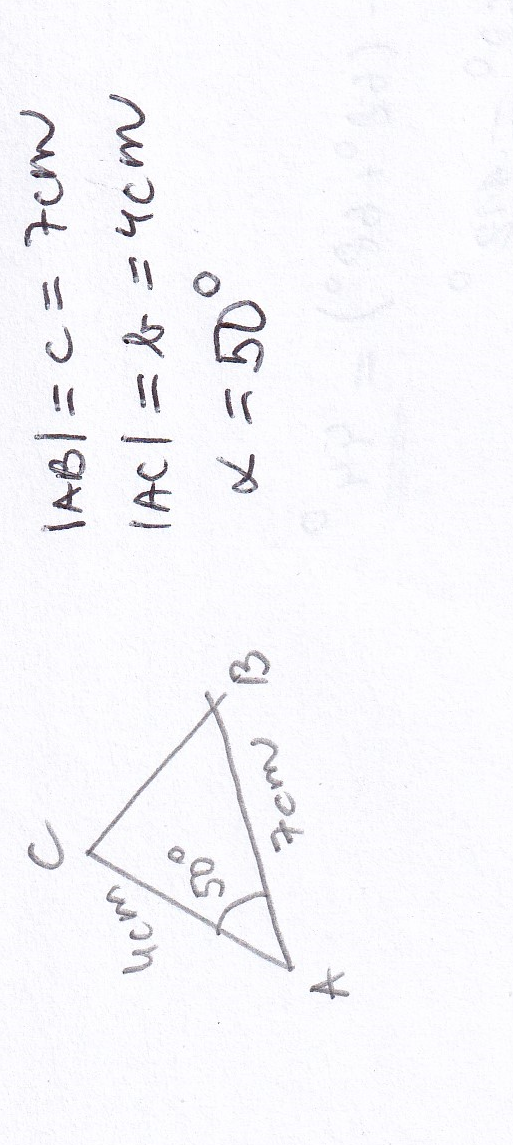 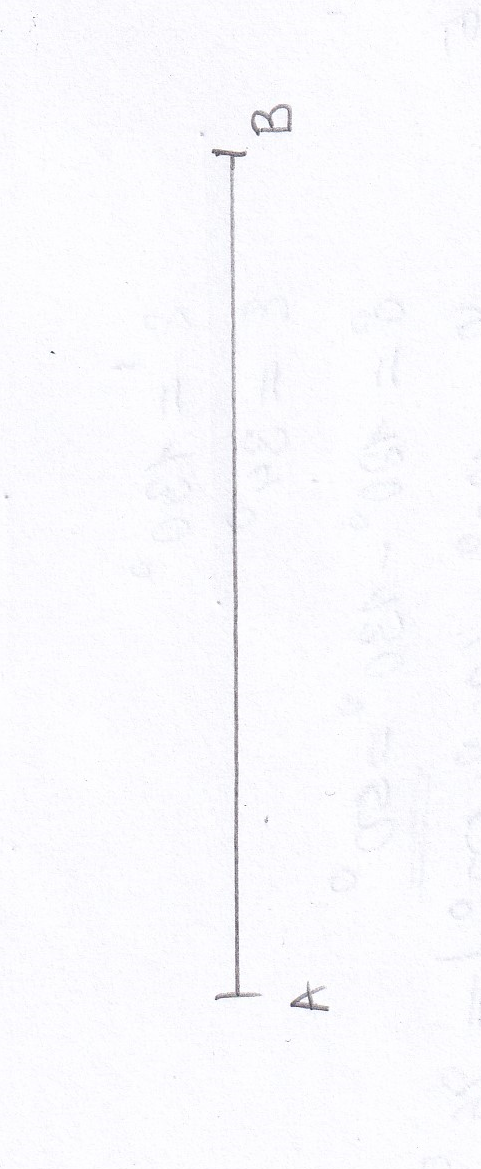 Narýsuj trojúhelník ABC, c = 7 cm, b = 4 cm, α = 50°
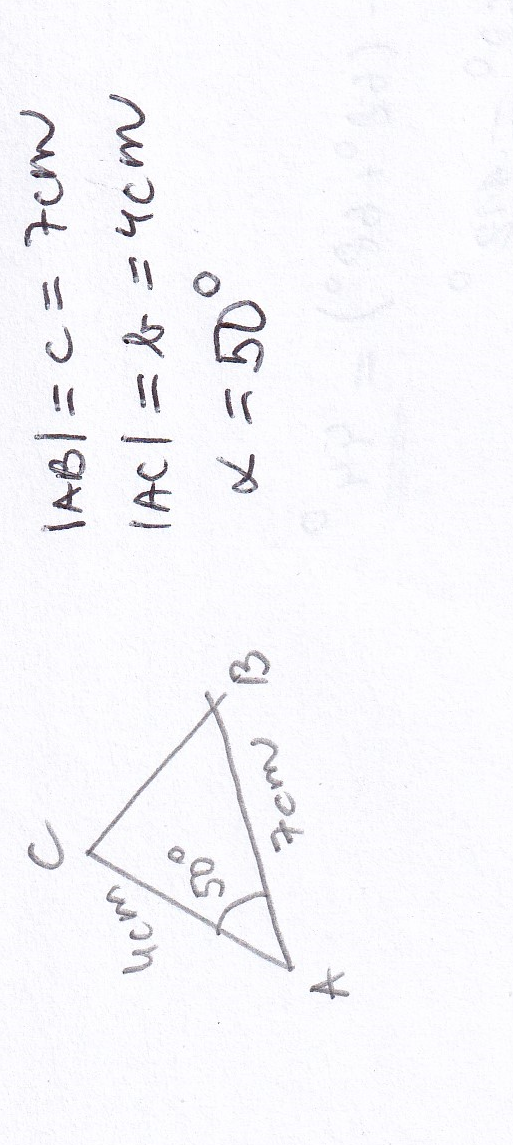 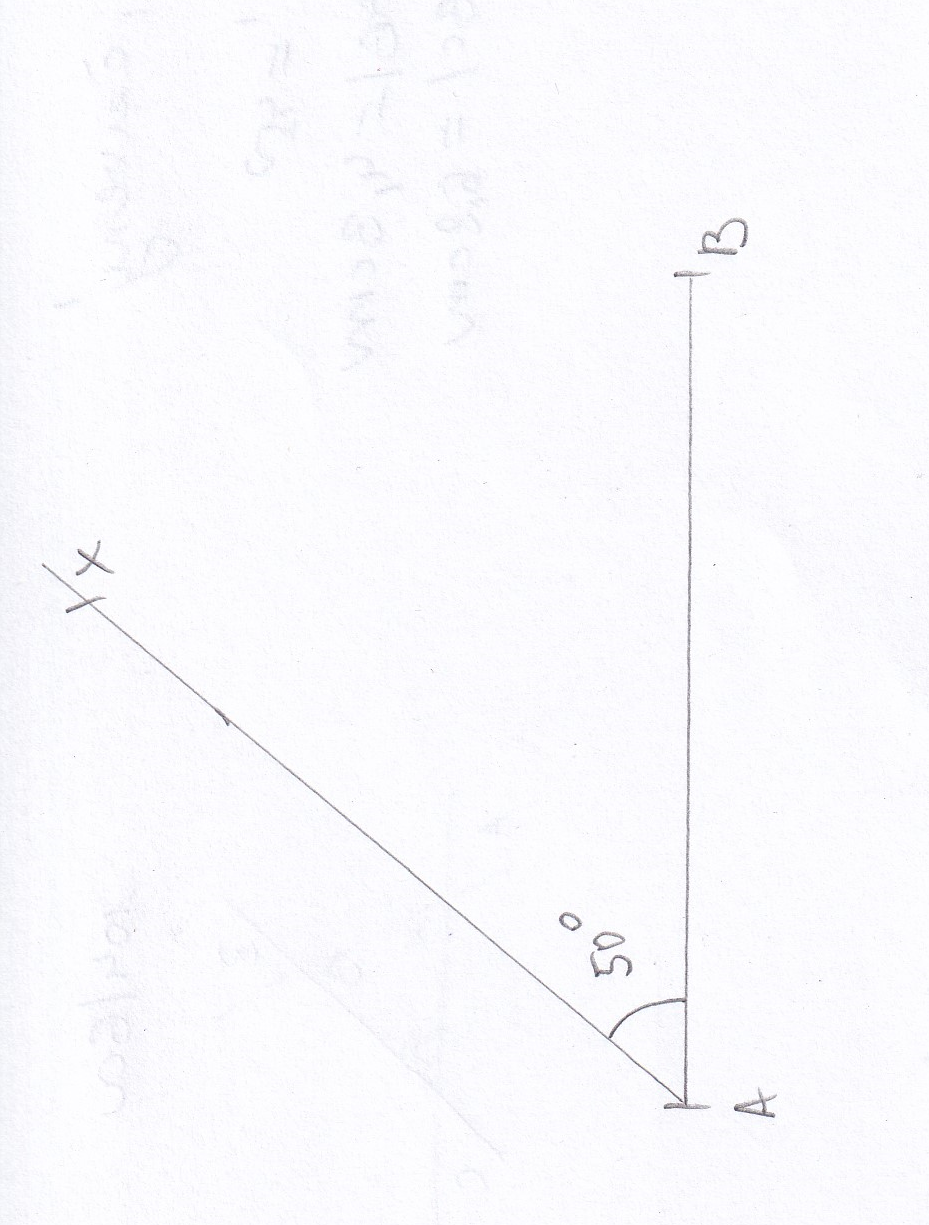 Narýsuj trojúhelník ABC, c = 7 cm, b = 4 cm, α = 50°
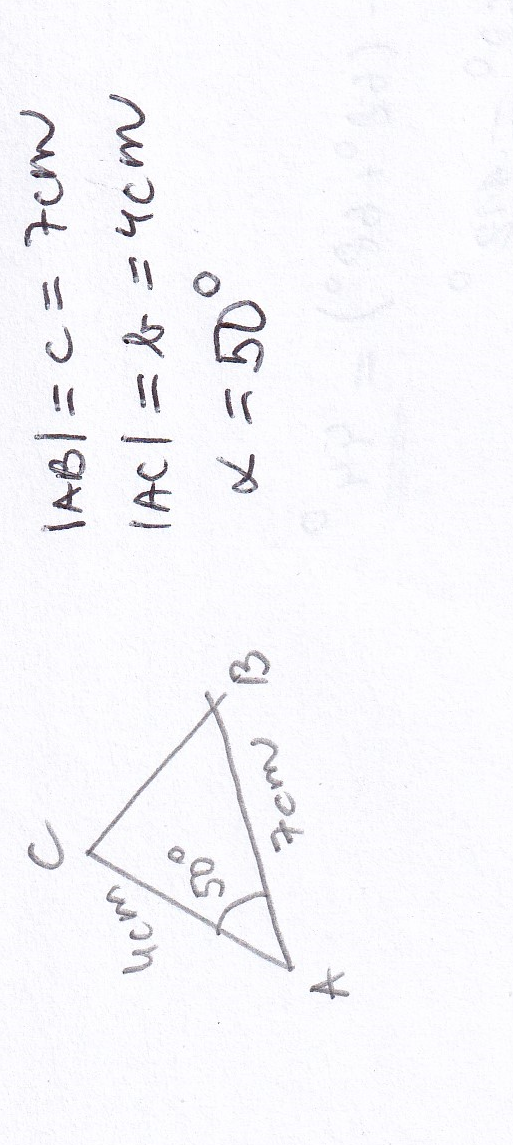 Narýsuj trojúhelník ABC, c = 7 cm, b = 4 cm, α = 50°
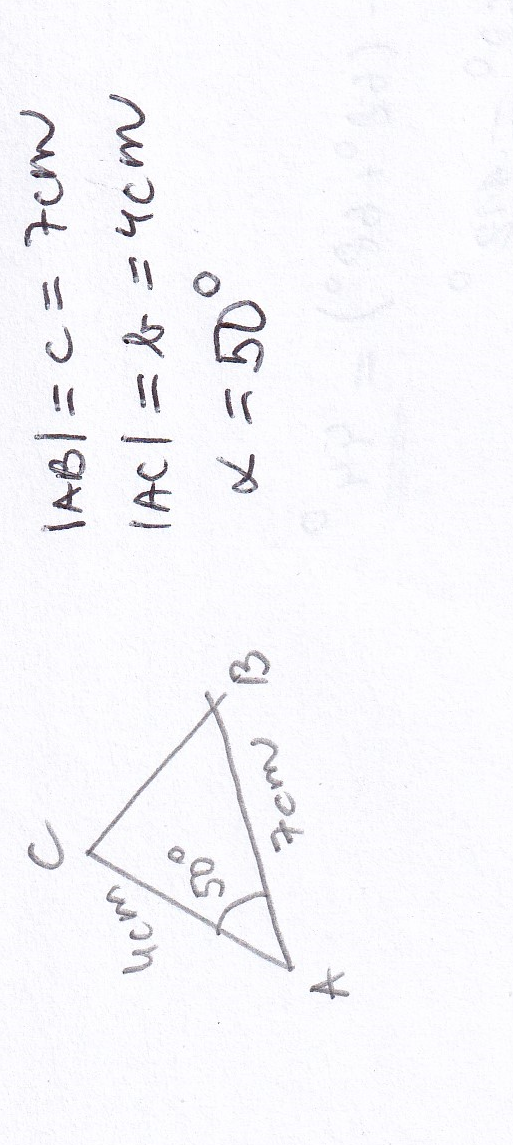 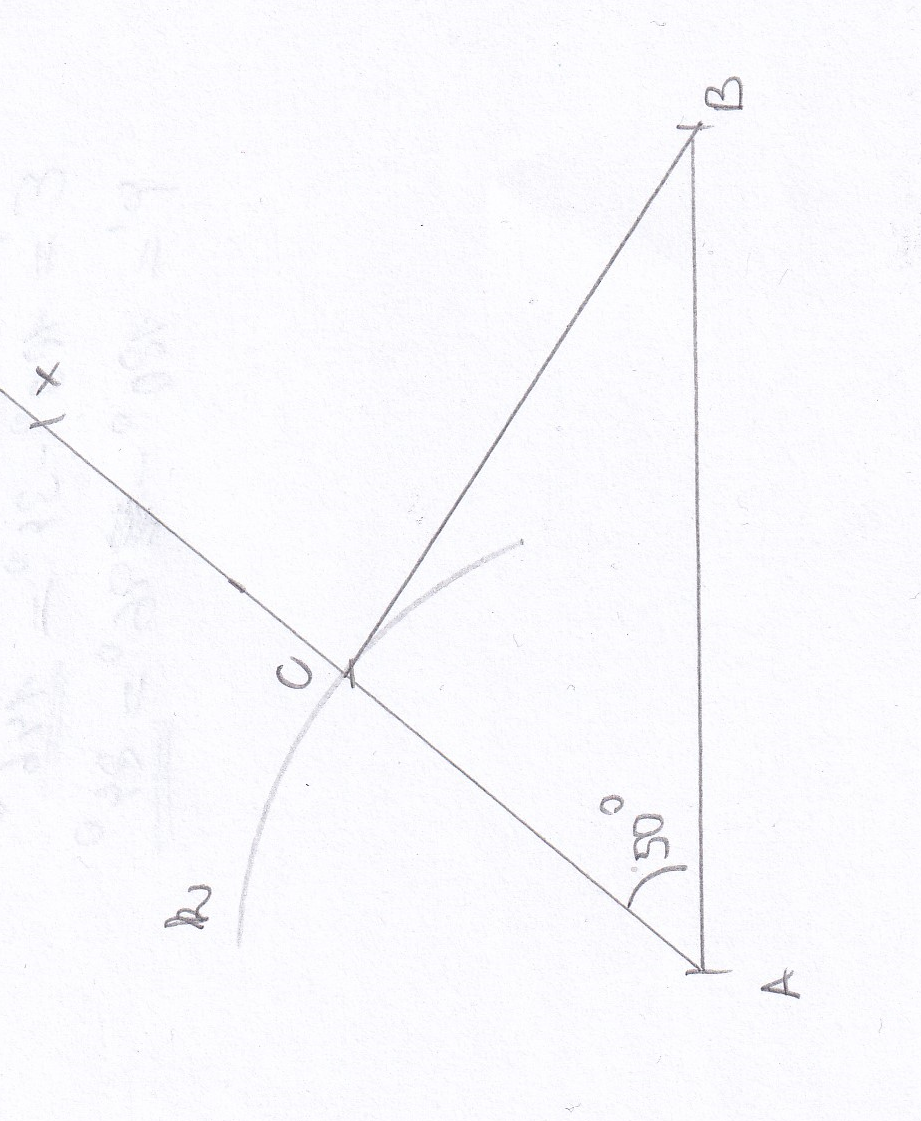 POSTUP
1. AB, IABI=7 cm
2. ∢ BAX=50°
3. k(A,r=4cm)
4. C∈→AX∩k
4. trojúhelník ABC
Narýsuj trojúhelník ABC, c = 5 cm, α = 80°, β = 30°
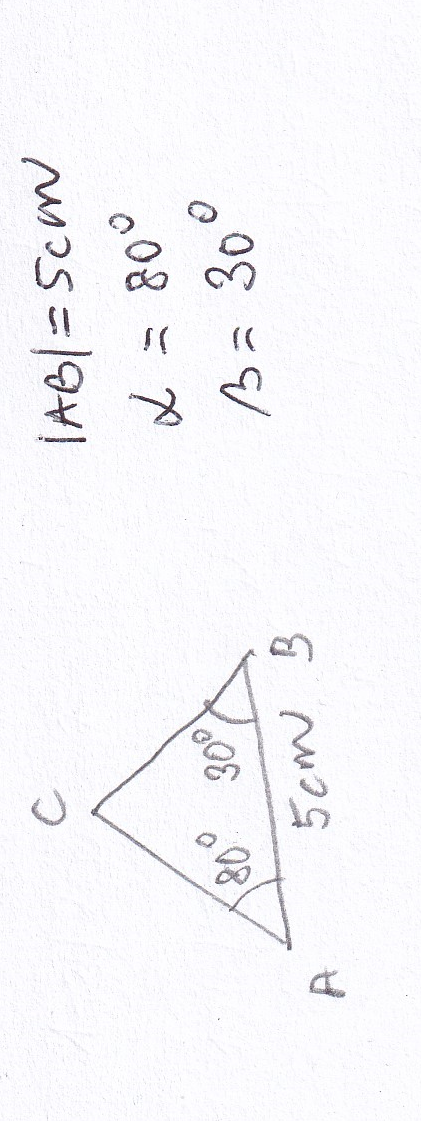 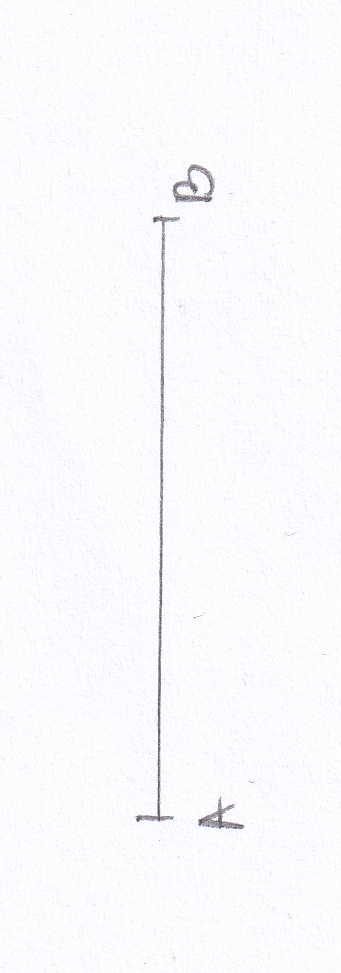 Narýsuj trojúhelník ABC, c = 5 cm, α = 80°, β = 30°
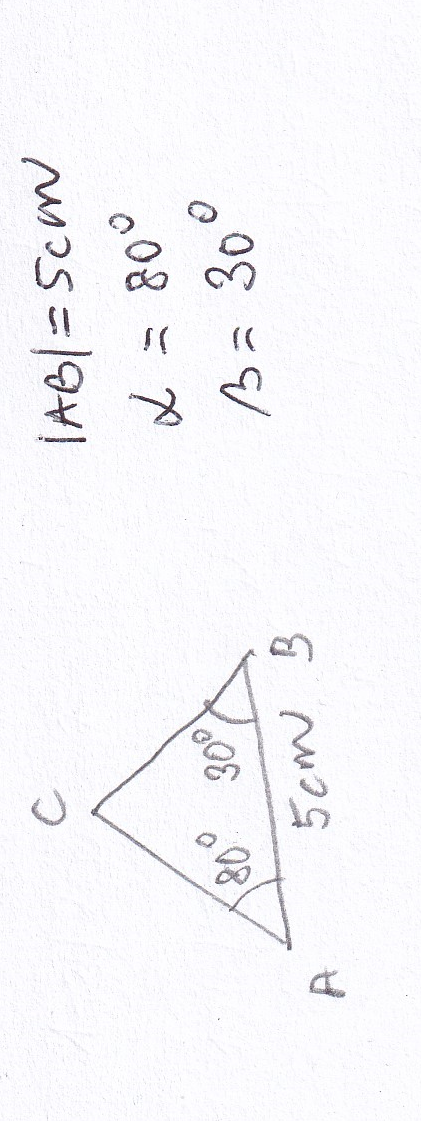 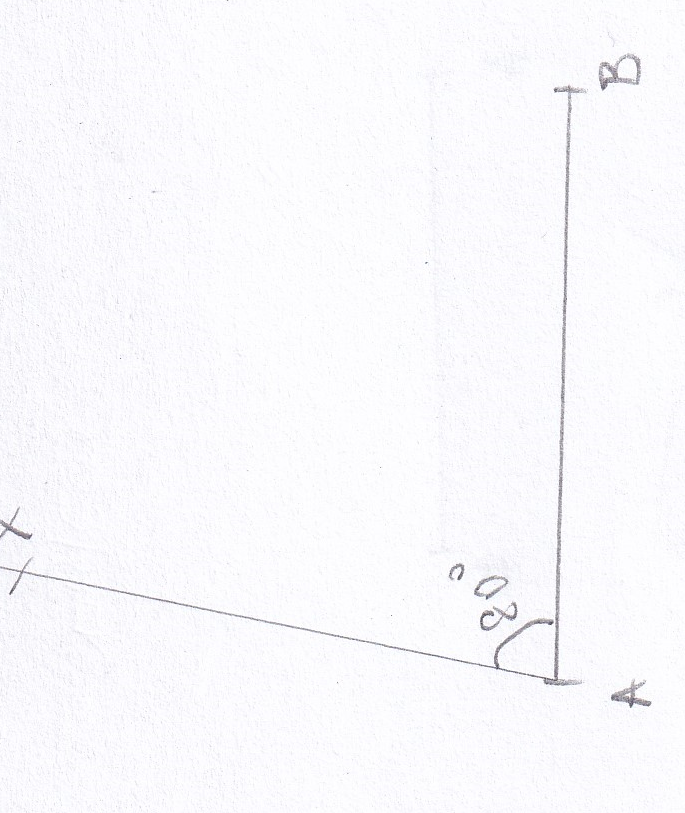 Narýsuj trojúhelník ABC, c = 5 cm, α = 80°, β = 30°
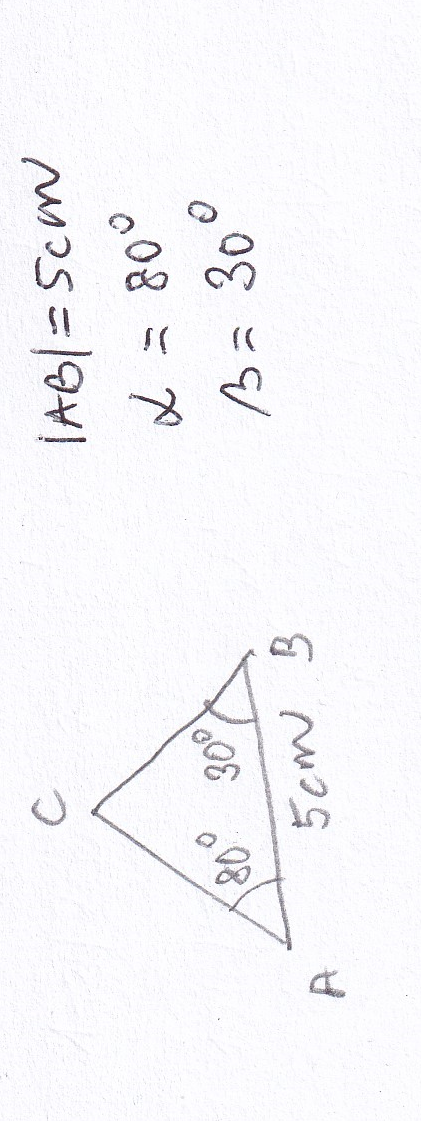 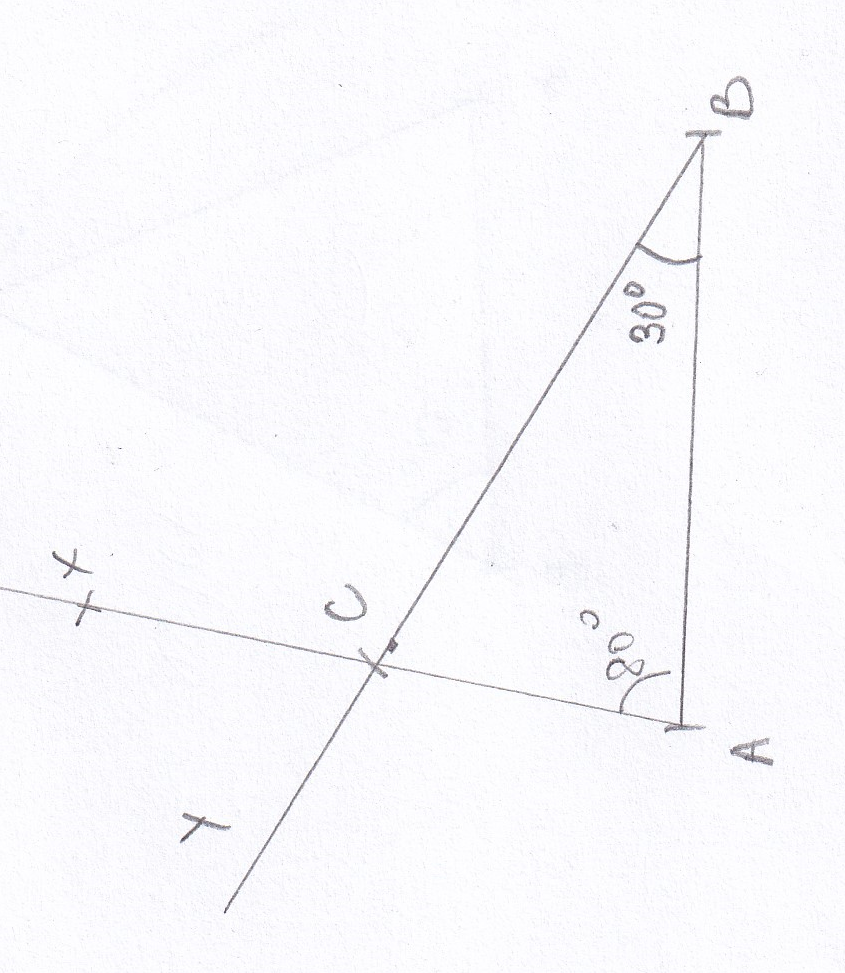 POSTUP
1. AB, IABI=5 cm
2. ∢BAX=80°
3. ∢ABY=30°
4. C∈→AX∩→BY
5. trojúhelník ABC
Narýsuj trojúhelník ABC, a = 5 cm, c = 4 cm, β = 60°
Narýsuj trojúhelník ABC, a = 5 cm, c = 4 cm, β = 60°
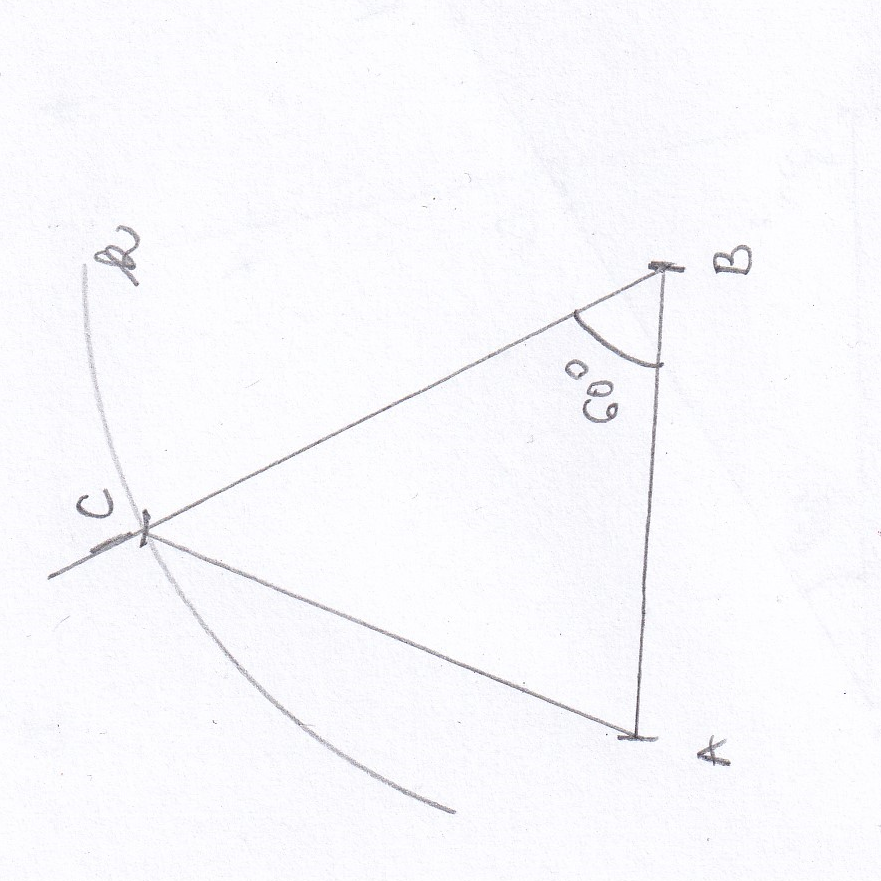 POSTUP
1. AB, IABI=5 cm
2. ∢ ABX=60°
3. k(B,r=4cm)
4. C∈→BX∩k  (X v konstrukci chybí, doplň si ho)                          
5. trojúhelník ABC
Symboly užívané v geometrii